Collaboration professionnels de la santé et professionnels de l’info-doc
David Benoist
Bibliothèque interuniversitaire de Santé, Paris
@dbenoist
Ludovic Héry
Centre hospitalier du Mans
@ludochand
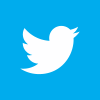 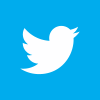 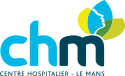 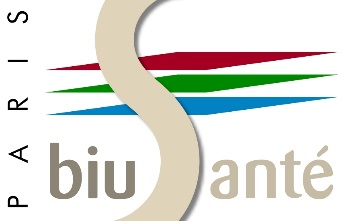 29e journées du RNDH - 13/10/2017
1
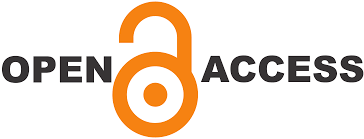 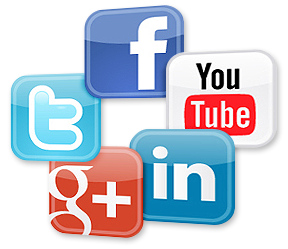 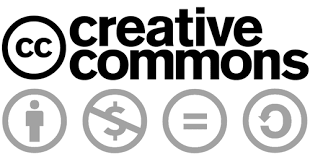 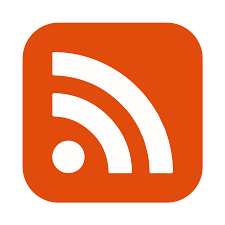 29e journées du RNDH - 13/10/2017
2
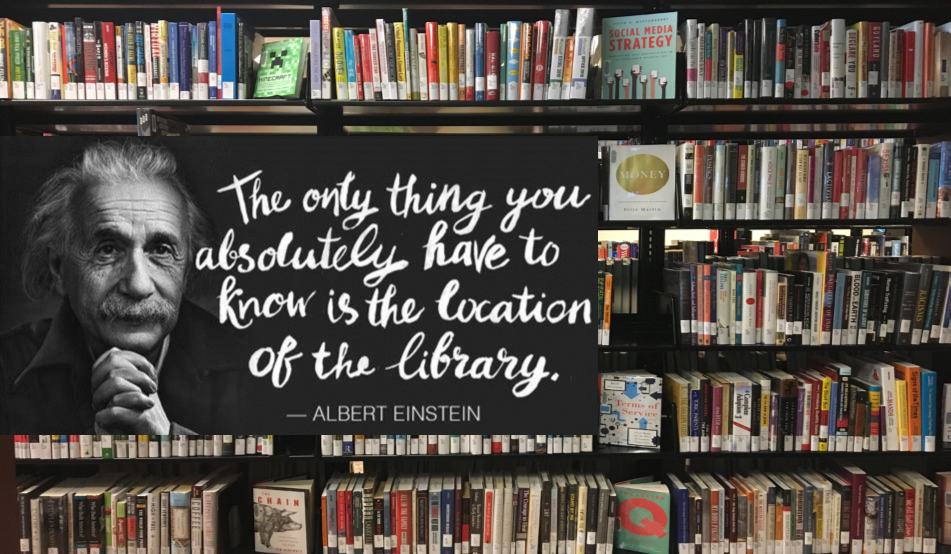 OTC Richwood Valley Campus Library
29e journées du RNDH - 13/10/2017
3
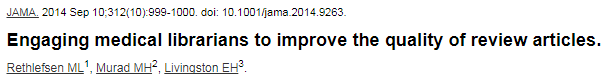 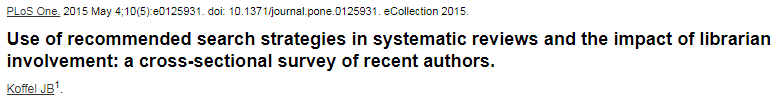 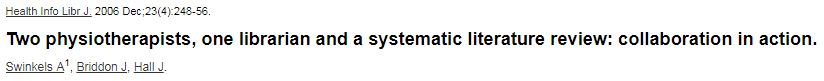 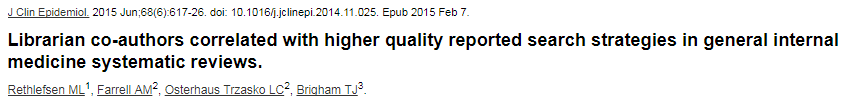 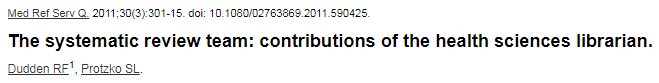 29e journées du RNDH - 13/10/2017
4
Photo Joel Wintermantle  / université Chicago
29e journées du RNDH - 13/10/2017
5
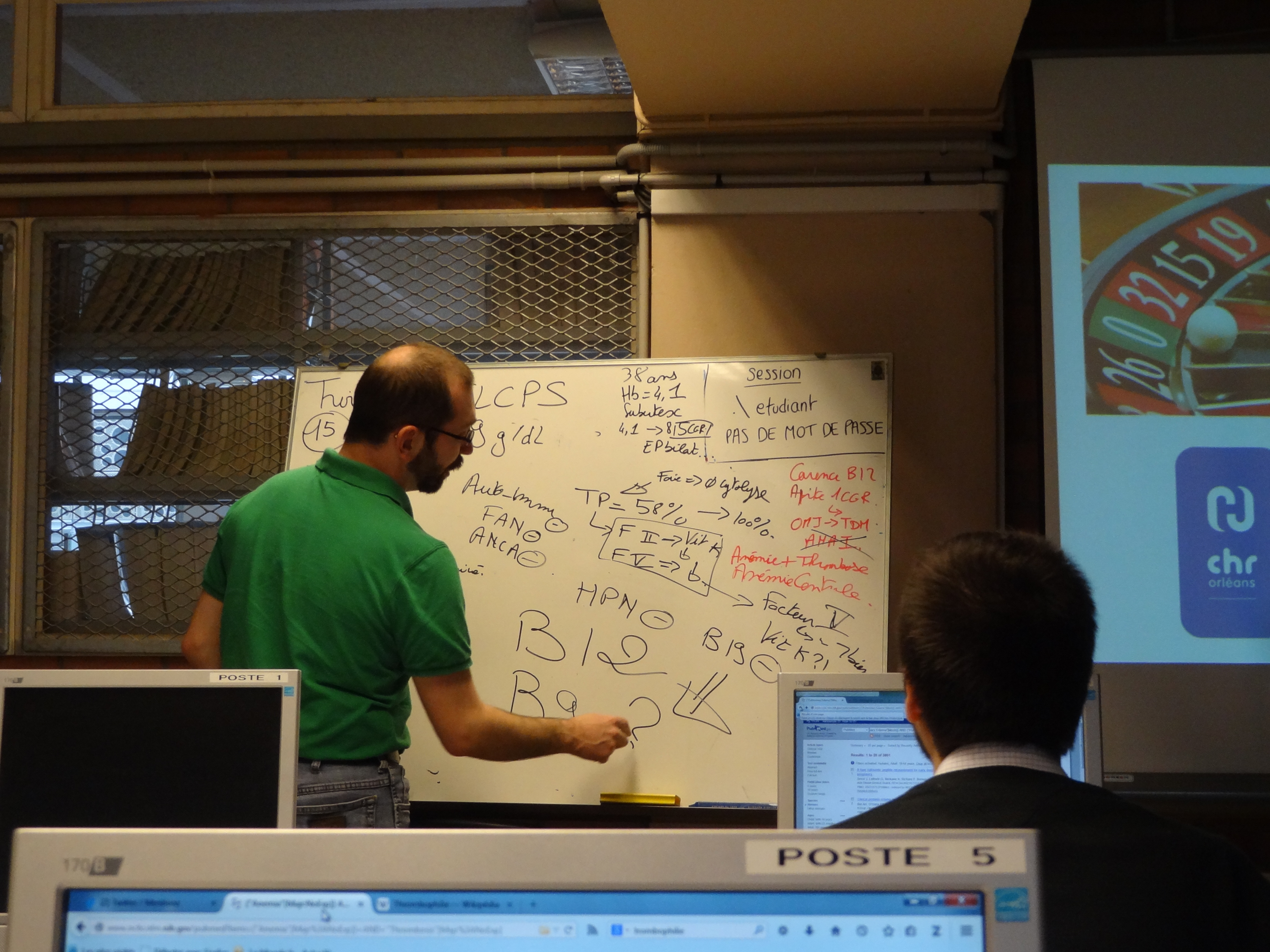 29e journées du RNDH - 13/10/2017
6
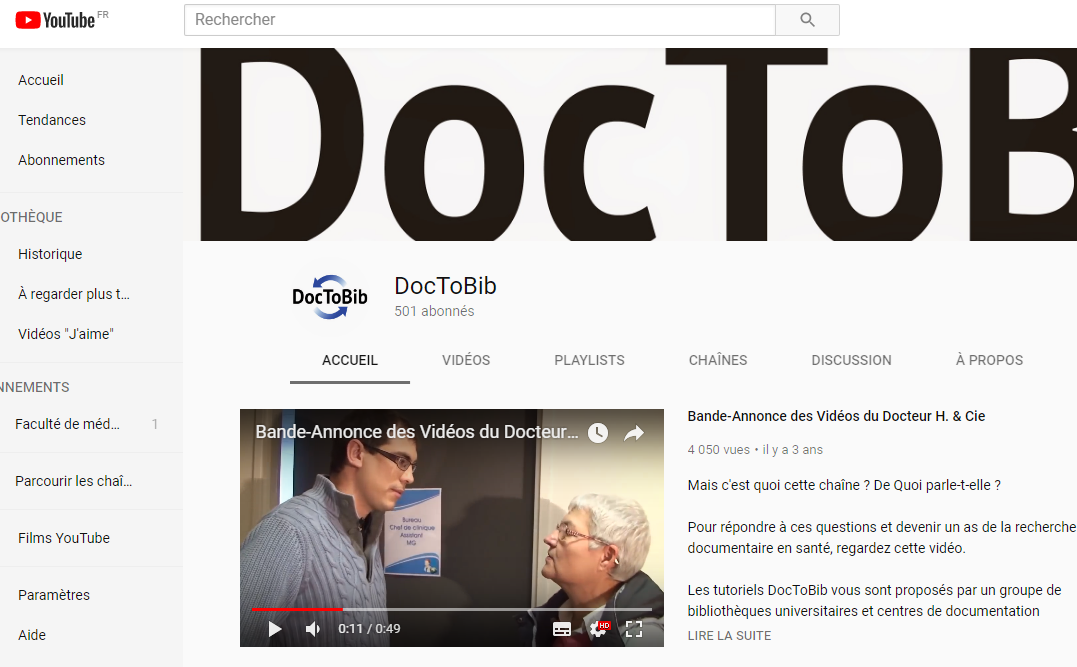 29e journées du RNDH - 13/10/2017
7
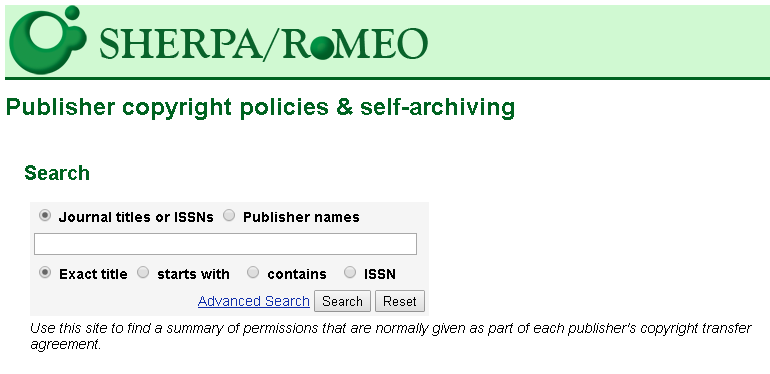 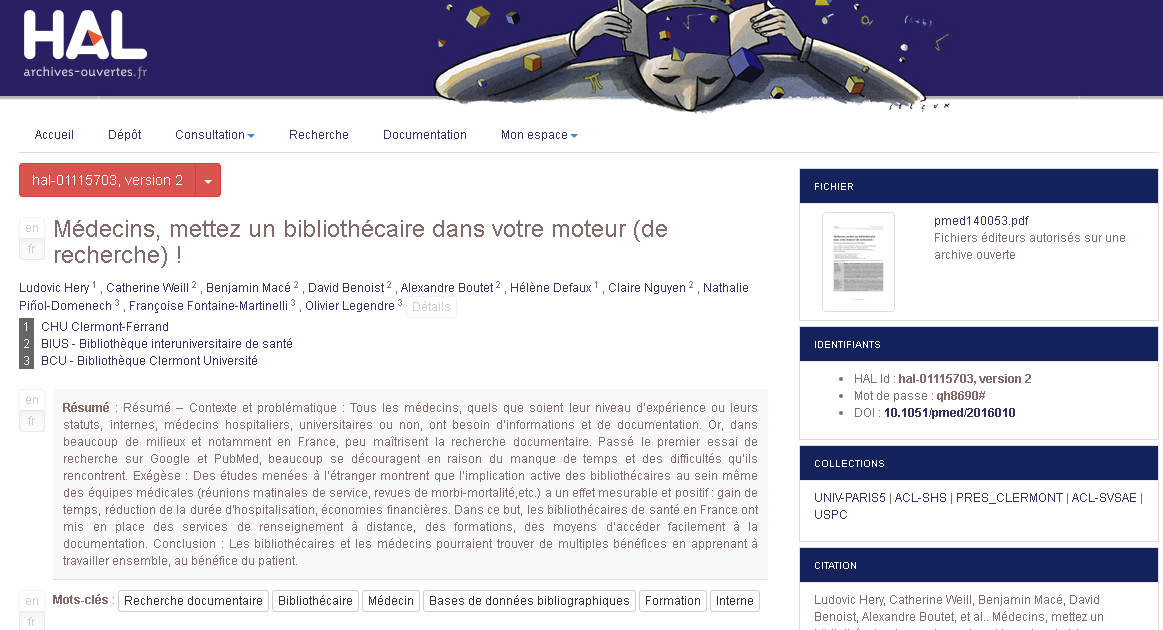 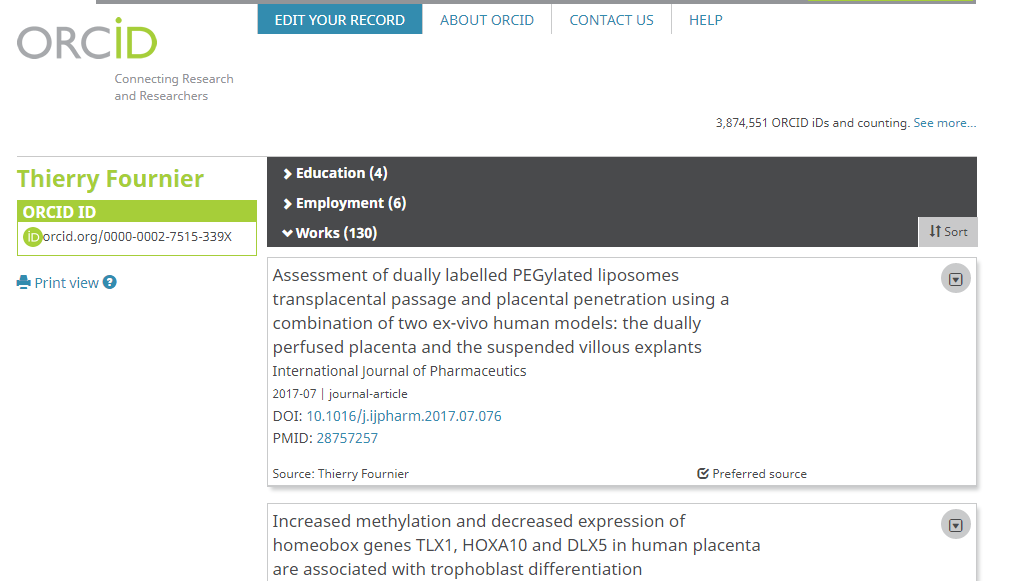 29e journées du RNDH - 13/10/2017
8
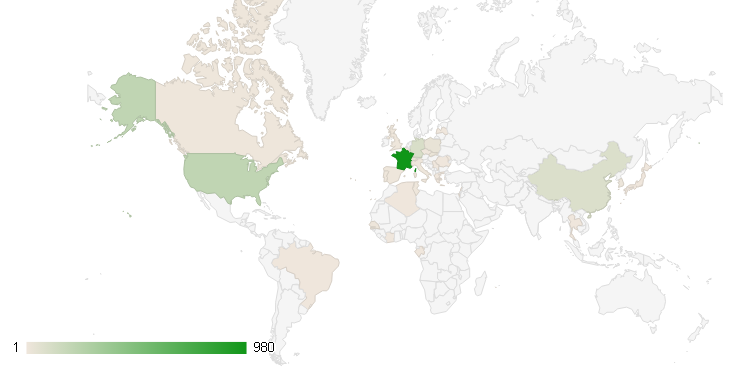 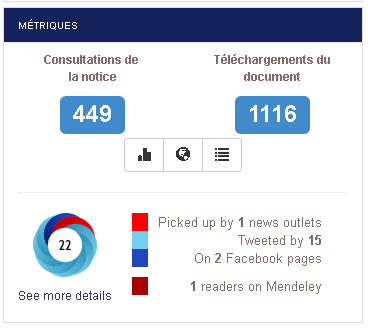 29e journées du RNDH - 13/10/2017
9
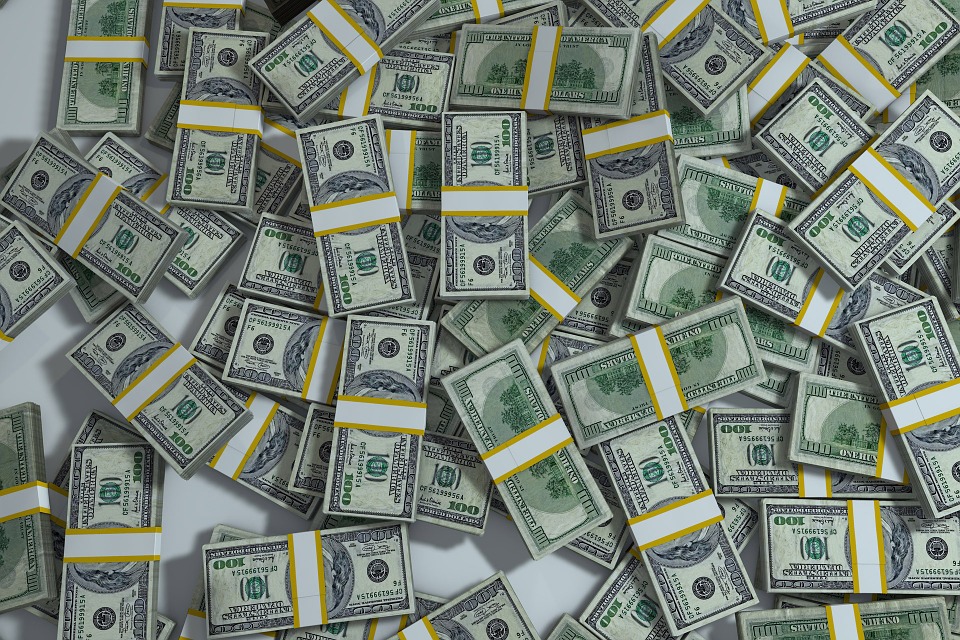 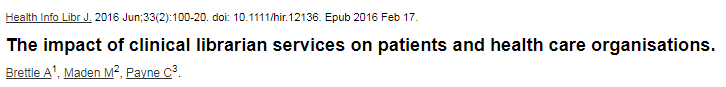 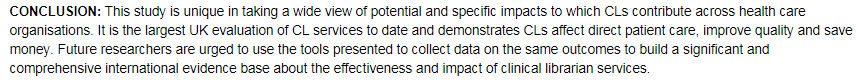 29e journées du RNDH - 13/10/2017
10
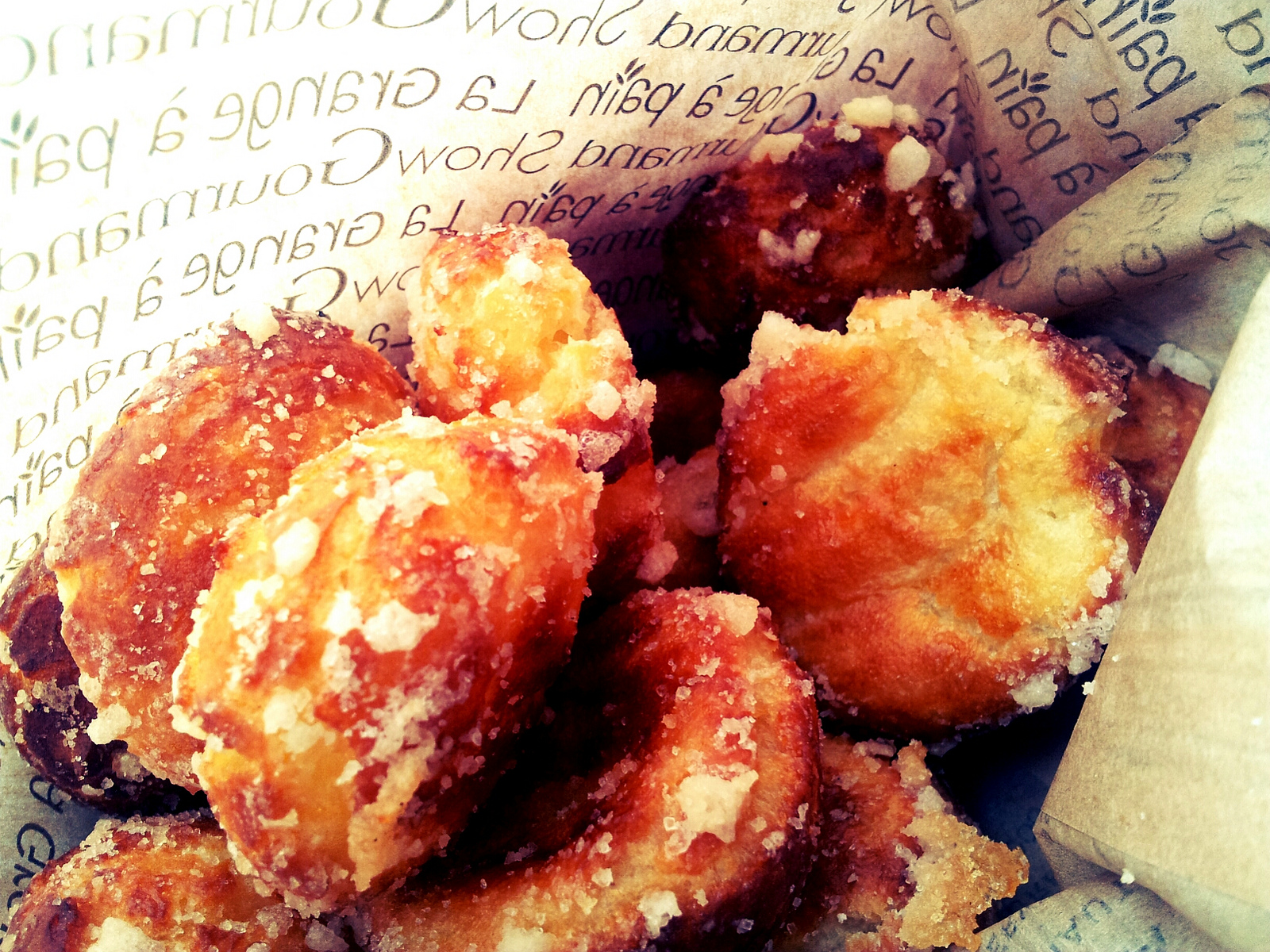 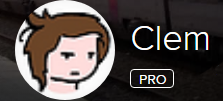 29e journées du RNDH - 13/10/2017
11
https://www.flickr.com/photos/saturne/7407712706
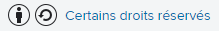 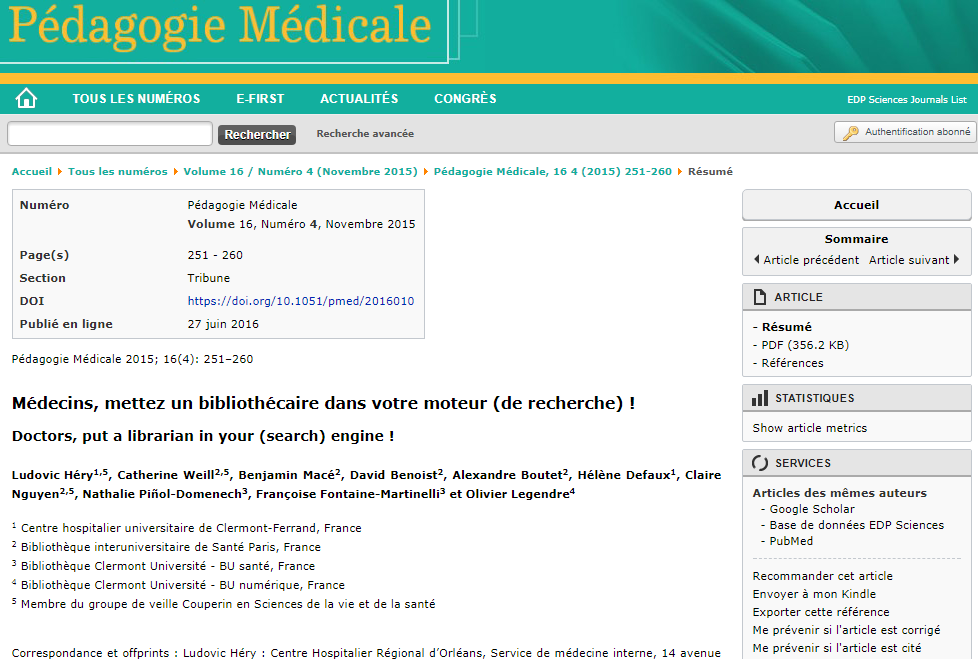 29e journées du RNDH - 13/10/2017
12
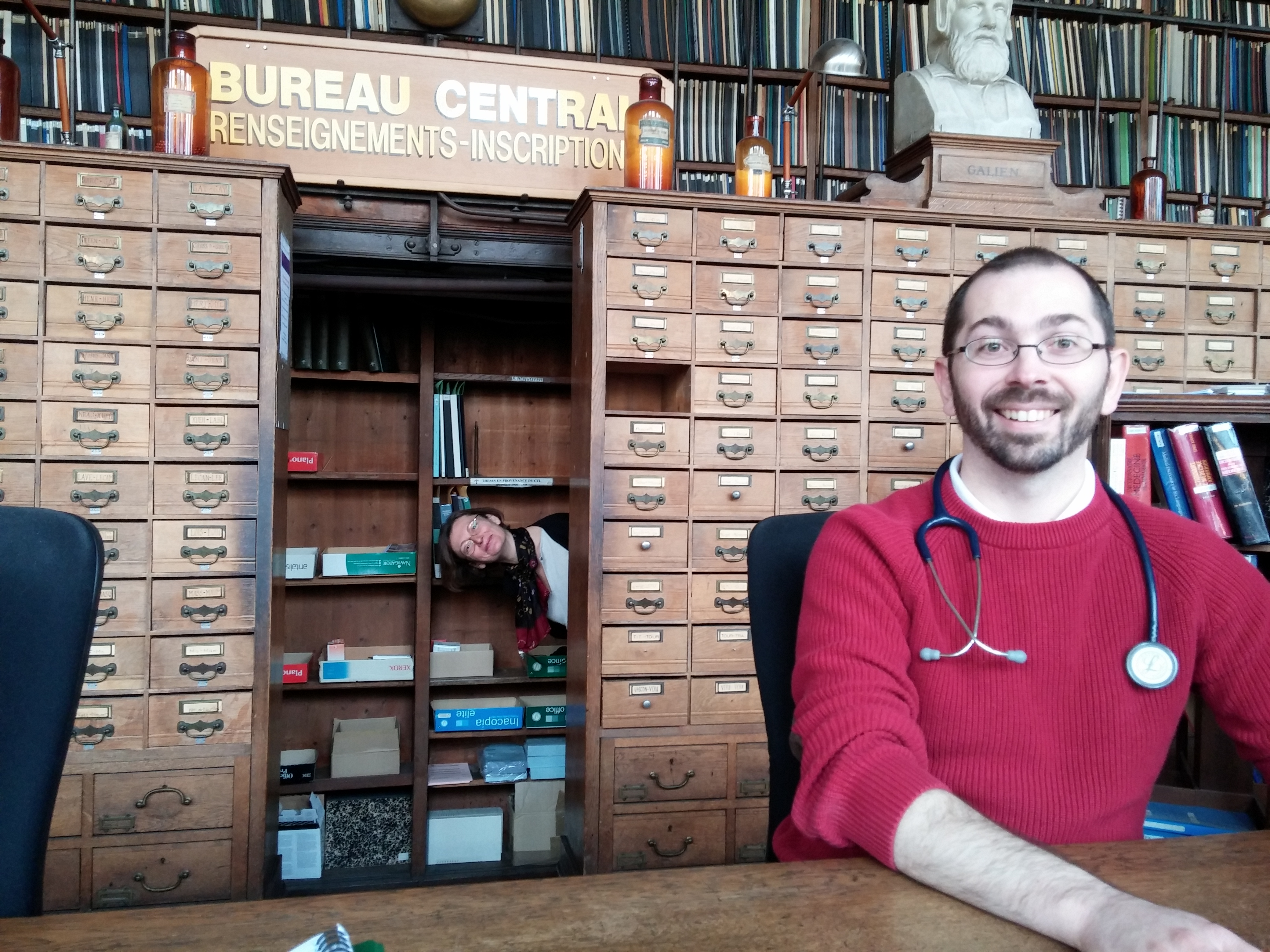 29e journées du RNDH - 13/10/2017
13